7.3 Similar Triangles
Objectives
Identify similar triangles
Use similar triangles to solve problems
Similar Triangles
Previously, we learned how to determine if two triangles were congruent (SSS, SAS, ASA, AAS). There are also several tests to prove triangles are similar.
Postulate 6.1 – AA Similarity	2 s of a Δ are  to 2 s of another Δ 
Theorem 6.1 – SSS Similarity	corresponding sides of 2 Δs are proportional
Theorem 6.2 – SAS Similarity	corresponding sides of 2 Δs are proportional and 	the included s are 
In the figure,                                                           	   and	       Determine which triangles in the figure are similar.
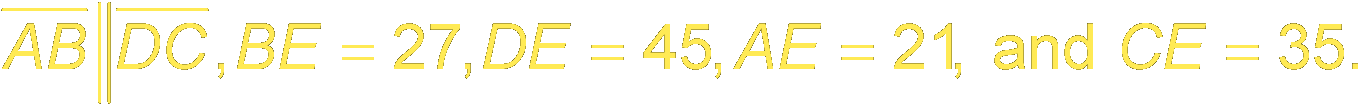 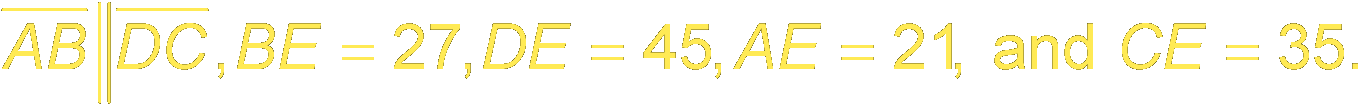 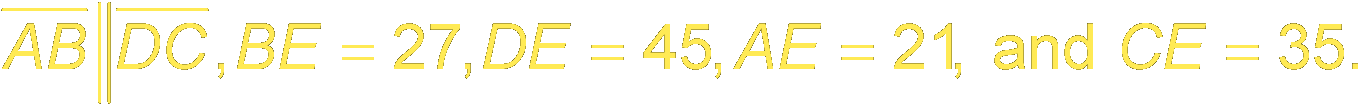 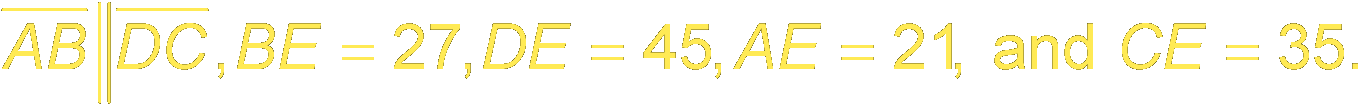 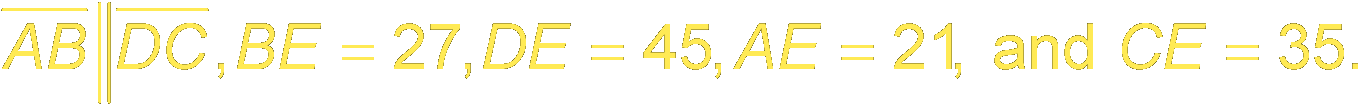 Example 1:
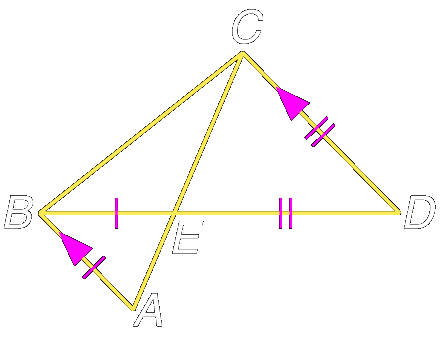 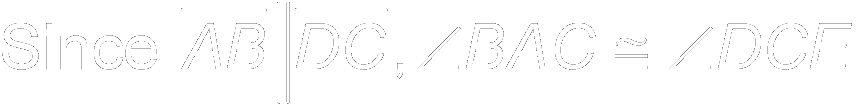 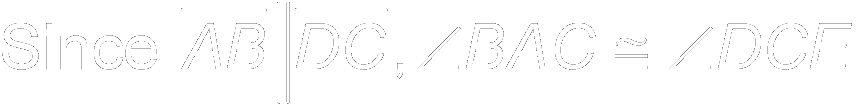 by the Alternate Interior Angles Theorem.
Vertical angles are congruent,
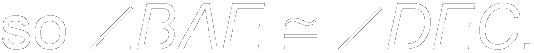 Answer:  Therefore, by the AA Similarity Theorem,
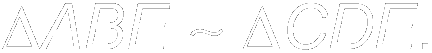 Example 1:
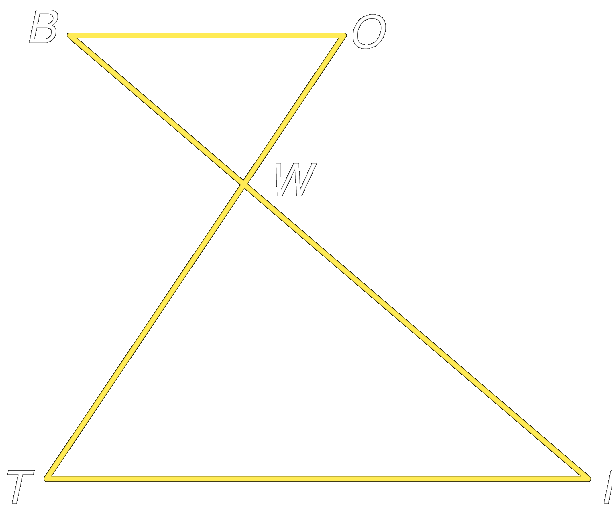 Answer:
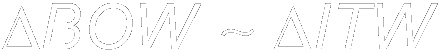 I
Your Turn:
In the figure, OW = 7, BW = 9, WT = 17.5, and WI = 22.5.                                                          Determine which triangles in the figure are similar and why.
ALGEBRA  Given QT    2x    10, UT    10, find RQ and QT.
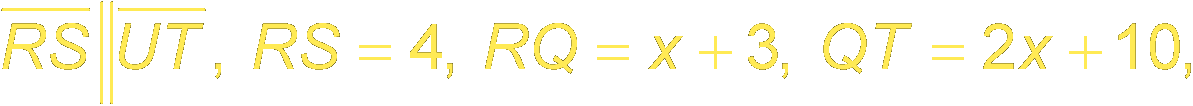 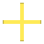 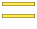 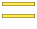 Example 2:
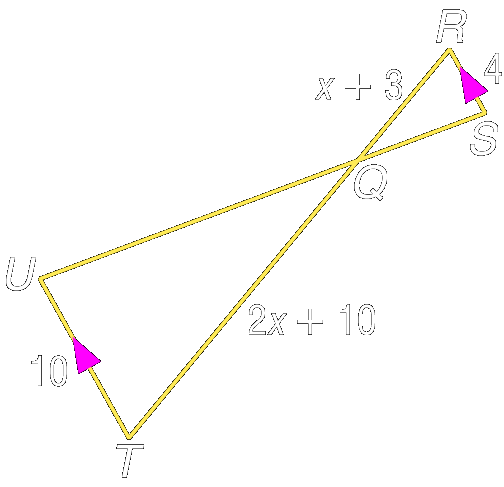 Since                                                                  because they are alternate interior angles. By AA Similarity,                            	           Using the definition of similar polygons,
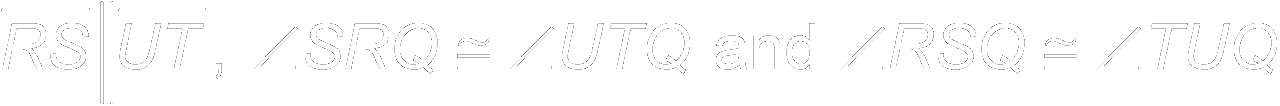 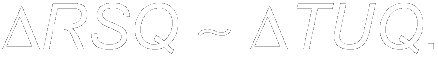 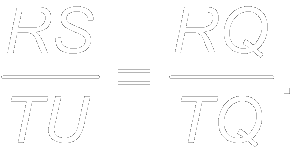 Example 2:
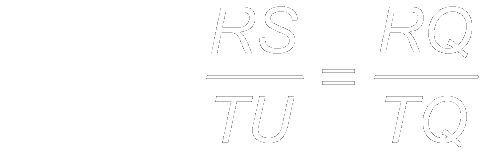 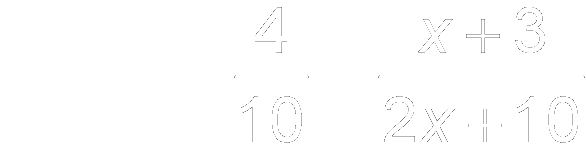 Substitution
Cross products
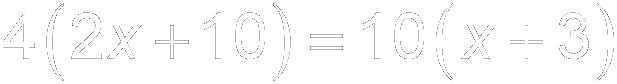 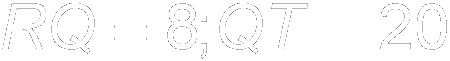 Answer:
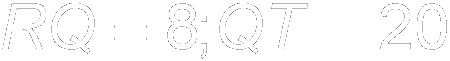 Example 2:
Distributive Property
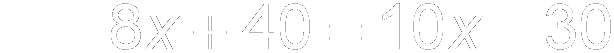 Subtract 8x and 30 from each side.
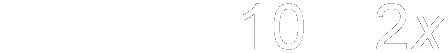 Divide each side by 2.
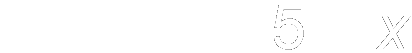 Now find RQ and QT.
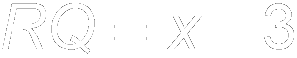 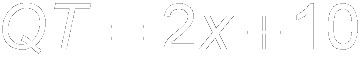 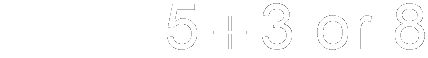 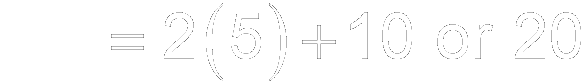 ALGEBRA  Given and CE    x + 2, find AC and CE.
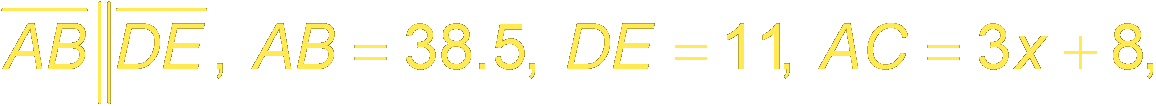 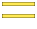 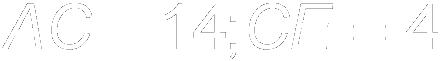 Answer:
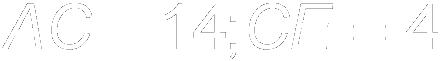 Your Turn:
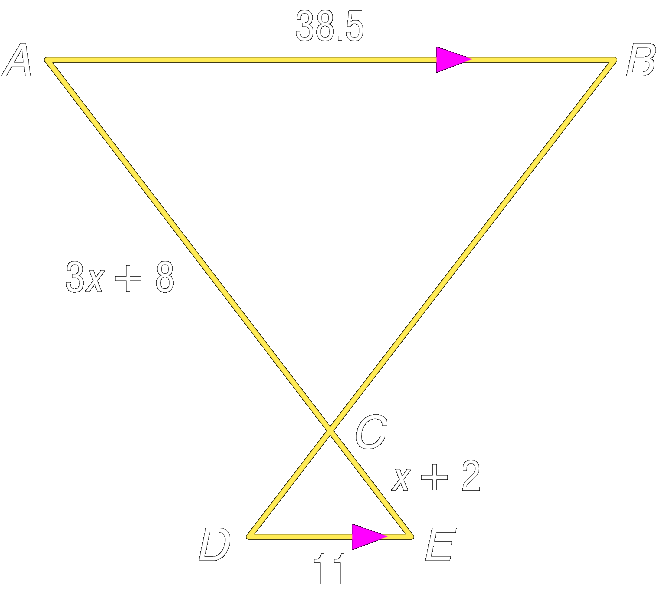 Example 3:
INDIRECT MEASUREMENT  Josh wanted to measure the height of the Sears Tower in Chicago. He used a 12-foot light pole and measured its shadow at 1 P.M. The length of the shadow was 2 feet. Then he measured the length of the Sears Tower’s shadow and it was 242 feet at that time. What is the height of the Sears Tower?
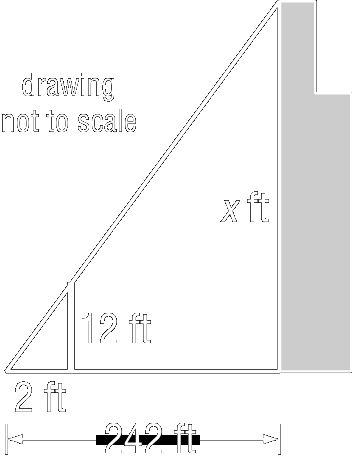 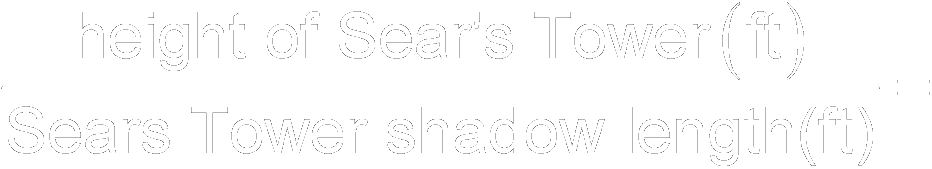 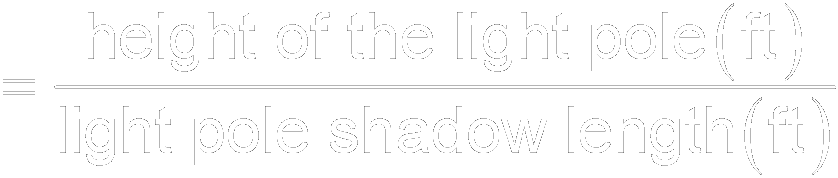 Example 3:
Assuming that the sun’s rays form similar triangles, the following proportion can be written.
Now substitute the known values and let x be the height of the Sears Tower.
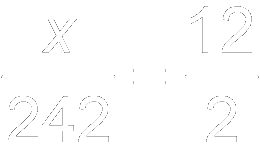 Substitution
Cross products
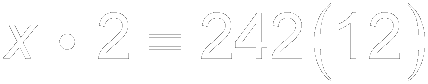 Example 3:
Simplify.
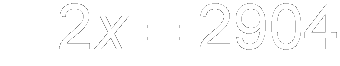 Divide each side by 2.
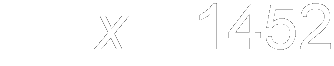 Answer:  The Sears Tower is 1452 feet tall.
Assignment
Geometry	Pg. 302 # 10 – 20, 24, 25, 26, 28

Pre-AP Geometry	Pg. 302 #10 – 28, 30, 32